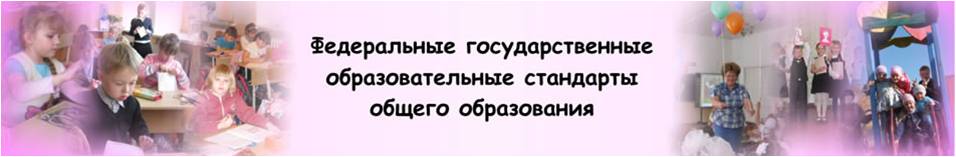 Педагогический совет«Роль  педагога  в современном воспитательном процессе»
Заместитель директора 
по воспитательной работе 
МБОУ СОШ № 1 пгт Каа-Хем 
Саая  Элиза  Васильевна
Цели и задачи:
Ознакомить  членов  педагогического коллектива с  особенностями современного воспитательного процесса;

 Выявить возможности развития воспитательного процесса и поиск новых путей, средств для дальнейшего совершенствования воспитания обучающихся;
Разработать  проекты по  проблемам воспитательной системы школы
План Педсовета:
1.    Вступительное слово (5 мин) 
                                          Директор Куулар Е.Т.
2.  Теоретическая часть. Доклад « Роль педагога в современном воспитательном процессе» (20 мин)
                                   Зам.директора по ВР Саая Э.В.

3. Практическая часть. Групповая работа (10 мин)
4.       Защита проектов (по 2-3 мин)
5.       Подведение итогов. Рефлексия (5 мин)
6.       Решение Педсовета.
Группы результатов работы школы.
1 . Социально и личностно значимые образовательные результаты
2. Качество жизни участников образовательного процесса.
3.  Развитие профессионализма и личности учителя.
4.  Качество коллектива школы, развитие его ценностно- ориентированного единства, сплоченности, совместимости, организованности и т п.
5. Устремления в области социальных вкладов образовательного учреждения и последствий его жизнедеятельности  для социума.
6.  Качество школы как целостности организации.
Главная цель воспитательной работы современной школы -
помочь взрослеющему человеку стать субъектом собственной жизни, способным на сознательный выбор, разумный отбор жизненных позиций, на самостоятельную выработку идей, т.е. помочь самоактуализации личности растущего человека
В сфере личностного развития воспитание должно обеспечить
принятие обучающимся базовых общенациональных ценностей, национальных духовных традиций;
готовность и способность открыто выражать и отстаивать свою нравственно оправданную позицию, проявлять критичность к собственным намерениям, мыслям и поступкам;
трудолюбие, жизненный оптимизм, способность к преодолению трудностей;
нетерпимость к действиям и влияниям, представляющим угрозу жизни, физическому и нравственному здоровью, духовной безопасности личности
Результаты анкеты
«Классный руководитель
 глазами  воспитанников»
С каким настроением ты идешь в школу?
Как часто бывают у тебя неприятности в школе?
От кого чаще всего исходят неприятности?
Как часто у тебя бывают конфликты с классным руководителем?
Какую роль исполняет в классе твой  классный руководитель?
Что присуще классному руководителю по отношению к тебе?
Что тебе хотелось бы перенять от своего классного руководителя?
Ты считаешь, что твой класс:
Воспитание сегодня -
это, прежде всего, работа со смыслами, ценностями, системой отношений человека, его эмоционально-волевой и рефлексивными сферами, со всем тем, что позволяет человеку осознавать, оценивать и усовершенствовать себя, делая при этом главным критерием собственных действий и поступков совесть.
Деятельностный подход предполагает направленность всех педагогических мер на организацию интенсивной, постоянно усложняющейся деятельности, ибо только через деятельность человек усваивает науку и культуру, способы познания и преобразования мира.
Деятельностный подход –
это организация воспитательного процесса, в котором главное место отводится активной и разносторонней, в максимальной степени самостоятельной познавательной деятельности воспитанника.
В центре внимания стоит не просто деятельность, а совместная деятельность детей и взрослых по реализации вместе выработанных целей и задач.  Педагог не передает готовые образцы нравственной и духовной культуры, а создает, вырабатывает их вместе с детьми. Воспитательный процесс в аспекте деятельностного подхода исходит из необходимости  конструирования и создания ситуаций воспитывающей  деятельности
Основная идея деятельностного подхода в воспитании
связана не с самой деятельностью как таковой, а с деятельностью как средством становления и развития субъектности ребенка. То есть в процессе и результате использования форм, приемов и методов воспитательной работы рождается Человек, способный выбирать, оценивать,  программировать, конструировать те виды деятельности, которые адекватны его природе, удовлетворяют его потребности в саморазвитии, в самореализации
Принципы деятельностного подхода.
Принцип субъектности воспитания.
Принцип учёта ведущих видов деятельности и законов их смены.
Принцип преодоления зоны ближайшего развития и организация в ней совместной деятельности детей и взрослых.
Принцип обогащения, усиления, углубления детского развития.
Принцип проектирования, конструирования и создания ситуации воспитывающей деятельности.
Принцип обязательной результативности каждого вида деятельности.
Принцип высокой мотивированности любых видов деятельности.
Принцип обязательной рефлективности всякой деятельности.
Принцип активности ребёнка в образовательном процессе, который заключается в целенаправленном активном восприятии ребёнком изучаемых явлений, их осмыслении, переработке и применении.
Золотые правила деятельностного подхода:
подари ребёнку радость творчества, осознание авторского голоса;
веди ребёнка от собственного опыта к общественному;
будь не «над», а «рядом»; 
 радуйся вопросу, но отвечать не спеши; 
учи анализировать каждый этап работы;
критикуя, стимулируй активность ребенка.
Предлагаемая структура занятия на основании деятельностного подхода  :
Создание проблемной ситуации -> Целевая установка -> Мотивирование к деятельности (надо, хочу, могу) > Проектирование решений проблемной ситуации -> Выполнение действий (заданий) - Анализ результатов деятельности>  Подведение итогов.
Виды внеурочной деятельности в системно-деятельностном подходе
Системно – деятельностный подход в воспитании:
Проектная деятельность.
Деловые игры.
Коллективные творческие дела.
Самоуправление.
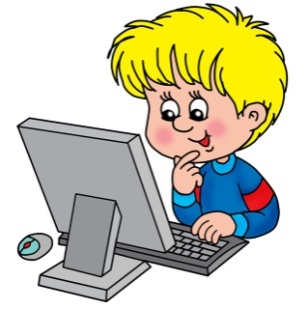 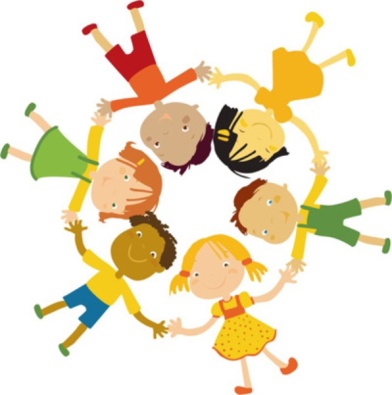 Если вы хотите воспитать – организуйте деятельность.
                                             А.С.Макаренко
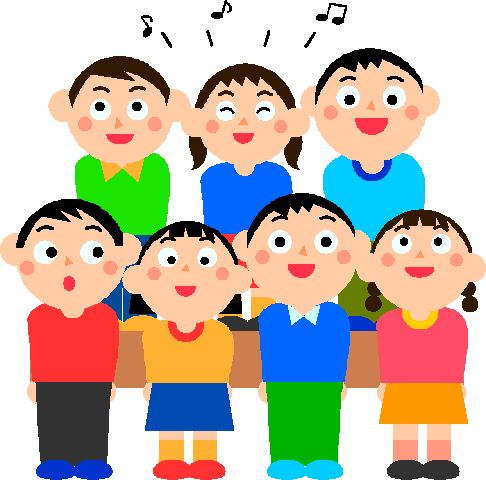 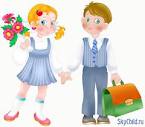 Учительство — это искусство, труд не
менее творческий, чем труд писателя или композитора, но более тяжелый и ответственный. Учитель обращается к душе человеческой не через музыку, как композитор, не с помощью красок, как художник, а впрямую. Воспитывает личностью своей, своими знаниями и любовью, своим отношением  
к миру.
                                              Д.С. Лихачев
Групповая работа
1 группа. Проектная деятельность «70-летие Победы в Великой Отечественной войне» 
2 группа. Деловые игры «Кем быть мечтаю, кем стать могу»
3 группа. КТД «Благоустройство школы к 60-летию»
4 группа. Самоуправление
5  группа. Модель выпускника
Схема защиты проектов
Цель
Задачи
Содержание
Ожидаемые результаты
Финансовое обеспечение
Рефлексия
Синий  - «Я не удовлетворен (а) содержанием Педсовета»
Зеленый – «Педсовет понравился. Узнал (а) много интересного и полезного» 
Розовый – «Буду применять полученные знания  в своей работе»
Решение Педсовета:
1. Провести семинар для классных руководителей по изучению нормативно-правовых документов и новых республиканских программ, регламентирующих воспитательную деятельность в школе;
2. Провести семинар «Повышение учебной мотивации как средство профилактической работы с учащимся»
3. Классным руководителям в течение четверти провести совещание с учителями-предметниками по проблемам своего класса и разработать пути решения проблем.
4. Создать рабочие группы по проблемным вопросам воспитательной работы в школе